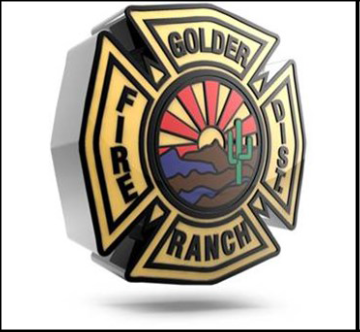 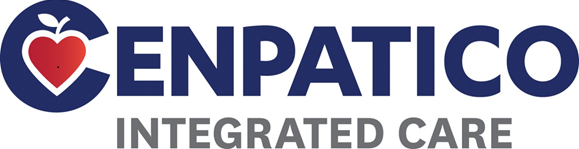 Getting Ahead of the Unknown: 
Partnerships for Taking Care of Our Own
Amy Devins
First Responder Liaison
Cenpatico Integrated Care
Grant Cesarek
Deputy Chief, Health & Safety
Golder Ranch Fire District
GRFD & C-IC: Our Partnership
The Cenpatico IC (C-IC) Crisis System
The GRFD Peer Support Team 
How we partner 
Our Goals
Establish a universal culture of peer support within first responder agencies. 
Reduce unnecessary ED visits, arrests, T-36s.
Develop supportive and collaborative unconventional partnerships to support the community and ourselves.
GRFD & C-IC: Our Partnership
C-IC RBHA in Pima County October 1, 2015
Outreached all Law, Fire/EMS about Crisis Services
 Deputy Chief Hurguy 
CIHP program
We cooked up some ideas…
GRFD and Crisis Referrals
Treat and Refer Application
Crisis 101 & MHFA for PS
What else can we do?
Peer Support
Deputy Chief Cesarek & Amy Devins introduced
Counties Served by Cenpatico IC
8 Southern AZ Counties:
Cochise
Graham 
Greenlee
La Paz
Pima 
Pinal
Santa Cruz
Yuma 

Note: C-IC also serves the Tribal Nations of Tohono O'odham Nation, San Carlos Apache Tribe, Ak-chin Indian Community, Colorado River Indian Tribes (CRIT), Quechan Tribe and Cocopah Tribe.
Proprietary and Confidential
Crisis Services
EVERYONE is eligible for crisis services, regardless of insurance status

C-IC is the health plan for persons designated with a serious mental illness (SMI) enrolled as Title XIX 
Non-Title XIX SMI members receive behavioral health benefits 
All other enrolled Title XIX adult and child members receive integrated health care
[Speaker Notes: Yup, that’s right! All people. 
The only exception to this is the BIP placements, those are T19 persons, enrolled or not enrolled.]
Crisis Services
Crisis Line 24x7

Crisis Mobile Teams (CMTs)


Community Observation Centers (COCs)

Behavioral Health Inpatient Facilities (BHIFs)
Peer Support
Do you have a Peer Support Team?
Policy or No Policy?
Who is on it?
What are the team’s expectations?
What are you doing for the team’s wellness & resilience?
Golder Ranch Fire Dist. Peer Support
Triggering Event
GRFD Peer Support Team
Identifying the team
Crisis Flyer*
Safe Call Now
Firestrong.org- under construction

*Credit: Superstition Fire & Medical
Peer Support: Components
Clinical Support Diversification
Established Contracts/Insurance
EAP-Vetting
“You don’t learn to dance at the prom”
Relationships
MOUs
Training: MHFA, CISM, CIT
Training
Crisis System 101
MHFA 
Public Safety and Fire/EMS Curriculum 
CISM
CIT
IACP’s “One Mind Campaign”
Engage ALL First Responder Resources Fire/EMS/LEOs/Comms
Identify Gaps
Executive Buy In
Culture
Sustainability 
Promotions, retirements, new staff
Additional funding sources
Regionalization? Yes or No
Next Steps
Measure your program’s success
Find unconventional opportunities
Contact Info:
Grant Cesarek
Deputy Chief, Health & Safety
Golder Ranch Fire District
Cell 520-262-2407
gcesarek@grfdaz.gov

Amy Devins
First Responder Liaison
Cenpatico Integrated Care
Cell 520-391-1027
adevins@Cenpatico.com
Questions and Answers
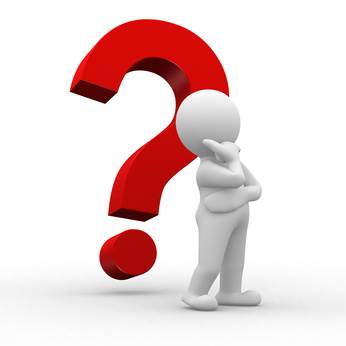